3η ενότητα  ΦΙΛΟΙ ΓΙΑ ΠΑΝΤΑ
Σ’ αυτή την ενότητα:  
Θα μιλήσουμε και θα διαβάσουμε κείμενα για τις σχέσεις με τους φίλους μας.

Θα γνωρίσουμε την ενεργητική και παθητική φωνή, καθώς και την Α΄και Β΄ συζυγία των ρημάτων.

Θα μάθουμε να αναγνωρίζουμε το α΄ συνθετικό των σύνθετων λέξεων

.Θα ασκηθούμε στον επανέλεγχο και τη βελτίωση του γραπτού μας μετά τις παρατηρήσεις του καθηγητή και των συμμαθητών μας.
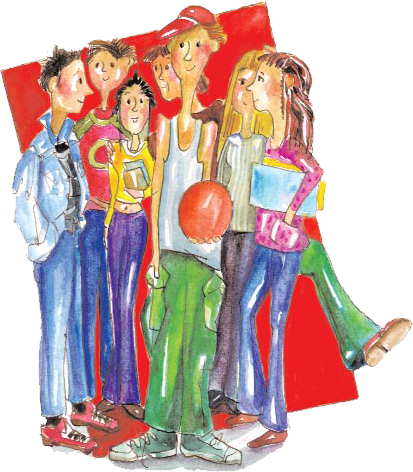 Α. Η ΦΙΛΙΑ
ΟΡΙΣΜΟΣ

Φιλία ονομάζεται η σχέση μεταξύ δύο ή περισσότερων ατόμων του ίδιου ή και διαφορετικού φύλου, με κύριο χαρακτηριστικό την αμοιβαία  αγάπη, αφοσίωση και κατανόηση, χωρίς κατ' ανάγκη να υπάρχει συμφέρον, κίνητρο ή ανώτερος στόχος . Η φιλία δεν καθορίζεται από την φυλή, το χρώμα και την εθνικότητα.
ΦΙΛΟΙ ΓΙΑ ΠΑΝΤΑ

Θα μιλήσουμε και θα διαβάσουμε κείμενα για τις σχέσεις με τους φίλους μας.
Ιστορικά παραδείγματα φιλίας :

 α) Πάτροκλος- Αχιλλέας 
 β) Αλέξανδρος- Ηφαιστίωνας
 γ)Δάμων- Φιντίας
Βρες κάποιες πληροφορίες για αυτές.
Η φιλία κατά τον Αριστοτέλη
ΔΕΙΤΕ ΤΟ ΒΙΝΤΕΟ: Αριστοτέλης περί Φιλίας
ΔΙΑΒΑΣΤΕ ΓΙΑ ΤΟΝ    Αριστοτέλη
Από τη Βικιπαίδεια
Έβλεπε τη φιλία ως μία από τις πραγματικές χαρές της ζωής και θεωρούσε πως για να ζήσει κάποιος μια ευτυχισμένη ζωή, χρειάζεται μια πραγματική φιλία. Με δικά του λόγια:

«Η φιλία είναι ένα είδος αρετής ή τουλάχιστον συνυφασμένη με την αρετή. Εκτός όμως απ΄ αυτό, η φιλία είναι και πράγμα πάρα πολύ αναγκαίο στη ζωή του ανθρώπου, γιατί κανείς δεν θα προτιμούσε να ζει χωρίς φίλους, έστω κι αν έχει στην κατοχή του όλα τα άλλα αγαθά. Γι΄αυτό ακόμα και οι πλούσιοι και εκείνοι που κατέχουν αξιώματα και πολιτική εξουσία, πιστεύουν ότι η παρουσία φίλων είναι πολύ μεγάλη ανάγκη. Εξάλλου οι άνθρωποι στη φτώχεια και στις άλλες δυστυχίες τους, πιστεύουν ότι το μόνο καταφύγιο είναι οι φίλοι. Επιπλέον, οι φίλοι συνδράμουν τους νέους, ώστε να τους αποτρέψουν από τα λάθη, και, προκειμένου, για τους μεγάλους στην ηλικία, τους φροντίζουν και αναπληρώνουν τις δυνάμεις που τους λείπουν. Δύο πηγαίνουν μαζί, διότι και οι δυο είναι πιο ικανοί να κατανοήσουν από κοινού και να ενεργήσουν».
δύο συνηθισμένα είδη φιλίας
Οι συμπτωματικές φιλίες
Ο Αριστοτέλης υπογράμμισε δύο συνηθισμένα είδη φιλίας που βασίζονται περισσότερο στη σύμπτωση, παρά στην πρόθεση.
1) Φιλία ωφελιμότητας
Η πρώτη είναι η φιλία που βασίζεται στην ωφελιμότητα. Σε αυτό το είδος φιλίας, τα δύο μέρη δεν τρέφουν αληθινά φιλικά συναισθήματα, αλλά διατηρούν τη σχέση τους γιατί αποκομίζουν οφέλη.Αυτή η φιλία, δεν είναι μόνιμη. Όταν τελειώνουν τα οφέλη, συνήθως τελειώνει και η φιλία. Ο Αριστοτέλης παρατήρησε πως αυτή η σχέση είναι πιο συνηθισμένα ανάμεσα σε άτομα μεγαλύτερης ηλικίας.
2) Φιλία απόλαυσης
      Αντίστοιχα, το δεύτερο είδος συμπτωματικής φιλίας βασίζεται στην απόλαυση. Αυτό, όμως, είναι πιο συνηθισμένο σε νεαρούς ανθρώπους. Είναι το είδος φιλίας που παρατηρείται ανάμεσα σε συμμαθητές, συμφοιτητές και άτομα που ανήκουν στην ίδια αθλητική ομάδα. Η πηγή της φιλίας είναι πιο συναισθηματική, αλλά ταυτόχρονα, είναι το είδος της φιλίας που συνήθως κρατάει λιγότερο. Μόλις τα ενδιαφέροντα των φίλων πάψουν να είναι κοινά, σταματάει και η απόλαυση και κατά επέκταση, η φιλία. Συνήθως, αυτό συμβαίνει, επειδή μεγαλώνουμε, ωριμάζουμε και αλλάζουμε.
Οι περισσότερες φιλίες, ανήκουν σε αυτές τις δύο κατηγορίες και ενώ ο Αριστοτέλης ποτέ δεν τις χαρακτήρισε με αρνητικό τρόπο, πίστευε πως το μικρό βάθος τους περιόριζε την ποιότητά τους.
Η φιλία της αρετής και του αγαθού
Η τελευταία μορφή φιλίας που κατέγραψε ο Αριστοτέλης είναι η καλύτερη από όλες. Αντί να βασίζεται στο συμφέρον ή στην απόλαυση, το τρίτο είδος φιλίας βασίζεται στην κοινή εκτίμηση των αρετών και των ιδανικών, ανάμεσα στα δύο μέρη. Είναι οι ίδιοι οι άνθρωποι και οι αξίες, τις οποίες αντιπροσωπεύουν που αποτελούν το κίνητρο διατήρησης των φιλικών δεσμών.
Συνήθως, αυτή η φιλία κρατάει μέχρι τέλους, αλλά για τη δημιουργία της απαιτείται η ύπαρξη ενός βασικού επίπεδου καλοσύνης στο καθένα από τα δύο άτομα. Σαν να μην έφτανε αυτό, απαιτούν χρόνο και εμπιστοσύνη για να σφυρηλατηθούν σωστά.
Οι άνθρωποι που δεν έχουν ενσυναίσθηση και δεν νοιάζονται για τον συνάνθρωπό τους συχνά αποτυγχάνουν να αναπτύξουν τέτοιες σχέσεις και καταλήγουν στα πρώτα δύο είδη φιλιών. Ο κάθε άνθρωπος έχει περισσότερες πιθανότητες να πετύχει αυτό το επίπεδο φιλίας με κάποιον που ξέρει πολύ καλά, τον έχει δει στη χειρότερη φάση της ζωής του και έπειτα τον είδε να την ξεπερνάει. Το ίδιο πράγμα ισχύει και για φίλους που αντιμετώπισαν και ξεπέρασαν μαζί τις ίδιες δυσκολίες.
Πέρα από το βάθος και την οικειότητα που προκύπτει σε αυτές τις σχέσεις, η ομορφιά τους κρύβεται και στο γεγονός πως συμπεριλαμβάνουν τα πλεονεκτήματα και από τα δύο προηγούμενα είδη φιλίας. Είναι ωφέλιμες και απολαυστικές.
Όταν σέβεσαι τον άλλον και νοιάζεσαι για το καλό του, χαίρεσαι και μόνο που είσαι μαζί του, μπορείτε να βρείτε πράγματα που θα διασκεδάσουν και τους δύο σας, αλλά και να βοηθήσετε ο ένας τον άλλον.
Αυτές οι σχέσεις απαιτούν χρόνο και προσπάθεια, αλλά όταν ανθίσουν, οι καρποί τους είναι η εμπιστοσύνη, ο θαυμασμός και το δέος, δηλαδή οι πιο γλυκοί καρποί που έχει να μας προσφέρει η ζωή.                                                                           Πηγή: Quartz, Επιμέλεια Κειμένου: Χρήστος Κανελλόπουλος
Δεν μπορώ να σου δώσω λύσειςγια όλα τα προβλήματα της ζωής σου,ούτε έχω απαντήσειςγια τις αμφιβολίες και τους φόβους σου ˙όμως μπορώ να σ’ ακούσωκαι να τα μοιραστώ μαζί σου.Δεν μπορώ ν’ αλλάξωτο παρελθόν ή το μέλλον σου.Όμως όταν με χρειάζεσαιθα είμαι εκεί μαζί σου.
           Δεν μπορώ να σου πω ποιος είσαιούτε ποιος πρέπει να γίνεις.Μόνο μπορώνα σ' αγαπώ όπως είσαι και να είμαι φίλος σου .
Ποια στοιχεία για τη φιλία δίνει το παραπάνω ποίημα;
Χόρχε Λουίς Μπόρχες, 
«Ποίημα στους φίλους»
Χόρχε Λουίς Μπόρχες
Από τη Βικιπαίδεια
A
Κείμενο 2 [Αγαπάς για ν' αγαπάς]
Αυτή την ιστορία τη λέω πάντα, την έχω γράψει και πολλοί από σας την έχετε ακούσει χιλιάδες φορές, μ' αρέσει όμως τόσο πολύ. Στο μάθημα της Αγάπης ένα κορίτσι είπε ένα βράδυ: «Ξέρω γιατί απελπίζομαι τόσο συχνά. Είναι γιατί θέλω να με αγαπούν όλοι κι αυτό δεν είναι ανθρωπίνως δυνατόν. Θα μπορούσα να είμαι το πιο ζουμερό, το πιο     γευστικό, το πιο συναρπαστικό ροδάκινο του κόσμου και να προσφέρομαι σε όλους. Υπάρχουν όμως άνθρωποι που είναι αλλεργικοί στα ροδάκινα. Αυτοί θα θελήσουν ίσως να γίνω μπανάνα». Πόσο συχνά δε γινόμαστε μπανάνες για άλλους, που θέλουν ροδάκινα! Τι θλιβερή φρουτοσαλάτα. Είναι προτιμότερο να πεις στον άλλο: «Λυπάμαι πολύ που δεν μπορώ να είμαι μπανάνα, θα το 'θελα πολύ να ήμουνα μπανάνα για σένα. Βλέπεις όμως, είμαι ροδάκινο».
      Και ξέρετε τι θα συμβεί; Αν περιμένετε αρκετά, θα βρείτε κάποιον που του αρέσουν τα ροδάκινα. Και μετά θα μπορείτε να ζήσετε σαν ροδάκινο κι όχι σαν μπανάνα. Σκεφτείτε χάσιμο ενέργειας που έχει κανείς προσπαθώντας να γίνει μπανάνα όταν είναι ροδάκινο!
         «Όταν αγαπάς, κινδυνεύεις να μην έχει ανταπόκριση η αγάπη σου». Δεν είναι κακό αυτό. Αγαπάς για ν' αγαπάς, κι όχι για να πάρεις ανταπόδοση – αυτό δεν είναι αγάπη. «Όταν ελπίζεις, κινδυνεύεις να πονέσεις». Και «Όταν δοκιμάζεις, κινδυνεύεις να αποτύχεις». Κι όμως πρέπει να ρισκάρεις, γιατί η μεγαλύτερη ατυχία στη ζωή είναι να μη ρισκάρεις τίποτε. Όποιος δε ρισκάρει τίποτε, δεν κάνει τίποτε, δεν έχει τίποτε και δεν είναι τίποτε. Μπορεί ν' αποφεύγει τον πόνο και τη λύπη, αλλά δε μαθαίνει, δε νιώθει, δεν αλλάζει, δεν αναπτύσσεται, δε ζει και δεν αγαπά. Είναι δούλος αλυσοδεμένος με τις βεβαιότητες και τους εθισμούς του. Έχει ξεπουλήσει το μεγαλύτερο αγαθό του, την ατομική του ελευθερία. Μόνο ο άνθρωπος που ρισκάρει είναι ελεύθερος.
Λέο Μπουσκάλια, Να ζεις, ν' αγαπάς και να μαθαίνεις, μτφρ. Μαρίνα Λώμη, εκδ. Γλάρος, 1988
ΣΕΛ.45
Ενεργητική και παθητική φωνή
Β1
ΣΕΛ.48
Τα ρήματα κλίνονται
 σύμφωνα με τη φωνή
 στην οποία ανήκουν.
Μαθαίνω για τις φωνές του ρήματος
Οι φωνές
Φωνές Η νέα ελληνική έχει δύο φωνές: την ενεργητική και την παθητική.
Η ενεργητική φωνή 
κατάληξη -ω, π.χ. θέλω, ζω.
Η παθητική φωνή 
κατάληξη -μαι, π.χ. γελιέμαι, μιμούμαι, μοιράζομαι, χαίρομαι.
Πολλά ρήματα συναντώνται και στην ενεργητική και στην παθητική φωνή. Άλλα έχουν μόνο ενεργητική φωνή και άλλα μόνο παθητική. Αυτά που έχουν μόνο παθητική φωνή λέγονται αποθετικά.
Η ενεργητική και η παθητική φωνή δεν ταυτίζονται πάντα με τη σημασία των ρημάτων. π.χ. σκέφτομαι: παθητική φωνή, ενεργητική σημασία
ΑΣΚΗΣΕΙΣ  ΣΤΗΝΕΝΕΡΓΗΤΙΚΗ ΚΑΙ ΠΑΘΗΤΙΚΗ ΦΩΝΗ
1.Να γράψεις σε ποια φωνή βρίσκονται τα πιο κάτω ρήματα:
Εκδικήθηκα
έχει τρανταχτεί
τηλεφώνησε
χόρευε
προσβληθήκαμε
χτένισα
χτενιζόμαστε
Γράφτηκα
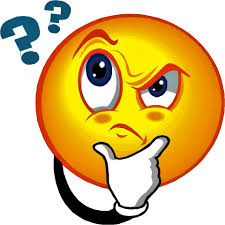 ΑΝ ΔΕΝ ΤΑ ΘΥΜΑΣΑΙ
Διάβασε στη Γραμματική (σελ 74-83) ή στο ψηφιακό σχολείο στο σύνδεσμο   http://ebooks.edu.gr/modules/ebook/show.php/DSGYMA112/621/4006,17975/  για τα ρήματα : τις φωνές και τις συζυγίες. Είναι πολύ σημαντικό να θυμηθείς την κλίση των ρημάτων.
2.Γράψτε τα παρακάτω ρήματα στον παρατατικό (χωρίς να αλλάξετε το πρόσωπο, τον αριθμό και τη φωνή). 

α. Χαίρομαι που τραγουδιέται ακόμη το τραγούδι μου. 
β. Παραπονιέται ότι παραμελείται. 
γ. Γιατί φοβάστε αυτούς που προηγούνται; 
δ. Τα cd αυτά πουλιούνται, γιατί θεωρούνται της μόδας. 


3. Γράψτε τα παρακάτω ρήματα στην οριστική ενεστώτα και παρατατικού της παθητικής φωνής στο ίδιο πρόσωπο και αριθμό. 
	    α. θεωρούμε: 		
	    β. κρατούν: 		 
	    γ. φρουρεί: 		
	    δ. μετράτε: 			 
	    ε. παρηγορώ:		 
	    στ. αξιοποιείς:
	    ζ. κρεμάω: 			 
	    η. φωτίζουν:
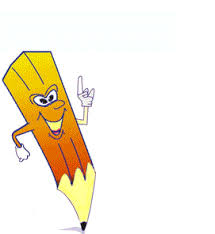 Μαθαίνω για τις συζυγίες του ρήματος
Β2
ΣΕΛ.51
Όσα ρήματα κλίνονται κατά τον ίδιο τρόπο αποτελούν μια συζυγία. Οι συζυγίες είναι δύο:
• Στην πρώτη συζυγία ανήκουν τα ρήματα που τονίζονται στο α΄ πρόσωπο της οριστικής του ενεργητικού ενεστώτα στην παραλήγουσα (κατάληξη -ω) και του παθητικού ενεστώτα στην προπαραλήγουσα (κατάληξη -ομαι).
• Στη δεύτερη συζυγία ανήκουν τα ρήματα που τονίζονται στο α΄ πρόσωπο της οριστικής του ενεργητικού ενεστώτα στη λήγουσα (κατάληξη -ώ) και του παθητικού ενεστώτα στην παραλήγουσα (καταλήξεις -ιέμαι ή -ούμαι, -άμαι).
Τα ρήματα της δεύτερης συζυγίας διαιρούνται σε δύο τάξεις:
ΑΣΚΗΣΕΙΣ ΣΤΙΣ ΣΥΖΥΓΙΕΣ ΤΟΥ ΡΗΜΑΤΟΣ
1. Στις παρακάτω φράσεις υπογραμμίστε τα ρήματα και βρείτε τη συζυγία και την τάξη τους. 

α. Το θέατρο ασκεί μεγάλη επίδραση στην ψυχή των θεατών και συγκινεί. 
	β. Με δυσκολία κρατιόταν να μην κουνηθεί από τη θέση του. 
		γ. Προτιμούσα να βρίσκομαι με τους φίλους μου και να μιλάμε για τα ενδιαφέροντά μας. 
  δ. Τελικά πουλήθηκε το κτήμα μας.
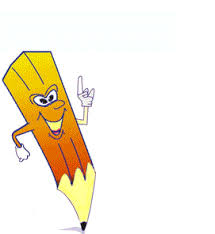 2.Συμπληρώστε ό,τι λείπει :

α. Ο συγκεκριμένος θεωρείτ…. από τους σημαντικότερους νεοέλληνες συγγραφείς.
β. Πώς κρίνετ… αυτή την τακτική της αδιαφορίας;
γ. Ακολουθ … στε αυτό το δρόμο και θα φτάσετε στον προορισμό σας.
δ. Αμφιβάλλω αν ασκείτ…. τα καθήκοντά σας σωστά.
ε. Η Αφροδίτη διατηρείτ…… σε καλή φόρμα , παρά τα κιλά της.
στ. Διατηρείτ….. τα θρανία σας καθαρά ή όχι;
ζ. Γραφτ…………… (γράφομαι, β΄ πληθ. , προστακτ. Αορίστου) στο γυμναστήριο και απολαύστε την ευεξία που χαρίζ… η άσκηση.
η. Μετρ……………. (μετρώ, β΄ πληθ. , προστακτ. Αορίστου) σωστά το χώρο του δωματίου ώστε να χωρέσουν τα έπιπλα.
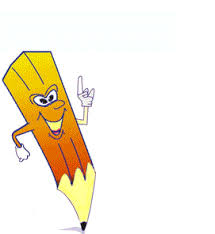 Β. ΤΟ Α΄ ΣΥΝΘΕΤΙΚΟ
ΣΕΛ.52
Μπορεί να είναι: ουσιαστικό, π.χ. άνεμος + θύελλα > ανεμοθύελλα
επίθετο, π.χ. άγριος + λουλούδι > αγριολούλουδο
ρήμα, π.χ. μπαίνω + βγαίνω > μπαινοβγαίνω
αριθμητικό, π.χ. δύο + όροφος > διώροφος
επίρρημα, π.χ. ξανά + βλέπω > ξαναβλέπω
πρόθεση, π.χ. μετά + αύριο > μεθαύριο
 αντωνυμία, π.χ. αυτό + κολλώ > αυτοκόλλητο
   Μελετήστε τον πίνακα στη σελίδα 52 του βιβλίου σας
Να θυμάστε:
 ένας + πλευρά > μονόπλευρος
δύο + όροφος > δι-ώροφος
μετά + αύριο > μεθαύριο
αντί + υπολοχαγός > ανθυπολοχαγός
από + οπλισμός > αφοπλίζω
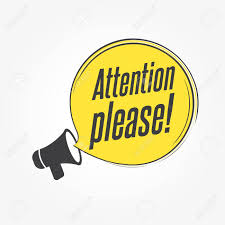 Διάβασε στο ψηφιακό σχολείο στο σύνδεσμο   http://ebooks.edu.gr/modules/ebook/show.php/DSGYM-B110/244/1806,5797/ για  το α συνθετικό των σύνθετων λέξεων.
Γ
ΣΕΛ.52
Ασκήσεις
Σχημάτισε σύνθετα με τα ακόλουθα ζεύγη λέξεων

α. πατέρας – παράδοση
β. χέρι – γράφω
γ. βαρύς – ποινή
δ. ένας – πλευρά
ε. ένας – άρχω
στ. δύο – κόβω
ζ. πέντε – γραμμή
η. τρία – κατάρα
θ. τέσσερα – παχύς
ι. δύο – έτος
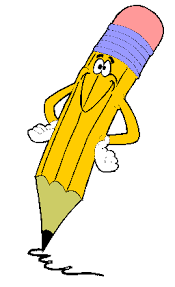 Ασκήσεις του σχολ.βιβλίου
ΣΕΛ.52
1.Σύμφωνα με το
 Λεξικό της Κοινής Νεοελληνικής του Ιδρύματοs Τριανταφυλλίδη
 (http://www.komvos.edu.gr/dictionaries/dictonline/DictOnLineTri.htm),
  φίλος είναι «άτομο με το οποίο αναπτύσσει κάποιος μια (στενή) κοινωνική σχέση, η οποία βασίζεται στην αμοιβαία αγάπη, συμπάθεια, εκτίμηση». 
Ψάξτε στο ίδιο λεξικό (έντυπο ή ηλεκτρονικό) τις σημασίες της λέξης όταν χρησιμεύει ως α΄ συνθετικό.
Επίσης ψάξτε τι σημαίνουν: λυκοφιλία, άσπονδος φίλος  

2• Βρείτε τις σύνθετες λέξεις με πρώτο συνθετικό το φιλο-, οι οποίες ορίζονται στις παρακάτω προτάσεις:
– ο καθηγητής που διδάσκει Αρχαία και Νέα Ελληνικά: ……………………– αυτός που του αρέσει κάποιο άθλημα: …………………………………………– χρήματα που αφήνουμε σε σερβιτόρο: …………………………………………
      – αυτός που αγαπάει τα ζώα: ………………………………………………………– αυτός που αγαπάει πολύ τα χρήματα: …………………………………………– ένας από αυτούς ήταν ο Αριστοτέλης: ……………………………………………– αυτός που αγαπάει την ειρήνη: ……………………………………………………
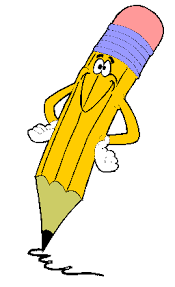 2.Να σχηματίσετε σύνθετες λέξεις με α΄ συνθετικό της καθεμιάς:ρήμα: ………………………………………………………….ουσιαστικό: …………………………………………………επίθετο: ……………………………………………………….αριθμητικό: ………………………………………………….αντωνυμία: ………………………………………………….
ΣΕΛ.53
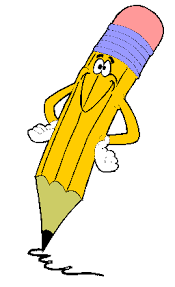 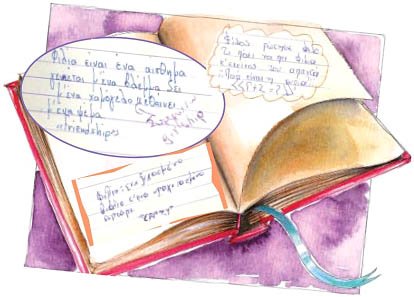 ΛΕΞΙΛΟΓΙΟ
Δ
ΣΕΛ.54
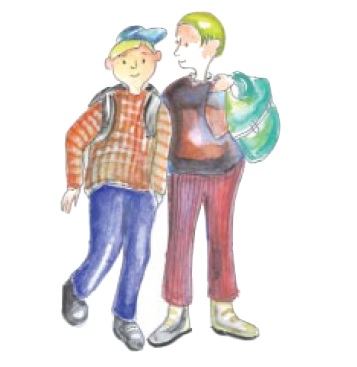 1. αγάπη, φιλία, παρέα: Συνδυάστε τα ουσιαστικά του κειμένου 4 με τα παρακάτω επίθετα, ώστε να δημιουργηθούν ονοματικά σύνολα (κάθε επίθετο δεν ταιριάζει μόνο με ένα ουσιαστικό).φιλική, φαινομενική, αδελφική, τρυφερή, σταθερή, βαθιά, ενδιαφέρουσα, ανειλικρινής, πραγματική, ανιδιοτελής, στοργική, αγνή, αιώνια, κακήαγάπη ……………………………………………φιλία ……………………………………………παρέα …………………………………………
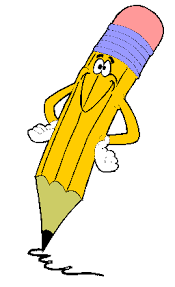 2. Το αντώνυμο της φιλίας είναι η έχθρα, το μίσος. • Ξεχωρίστε σε δύο στήλες τις εκφράσεις που σας δίνονται, ώστε να ταιριάζουν σε καθεμιά από αυτές τις λέξεις:
έχω αγαθές σχέσεις, συμπαθώ, τρέφω αντιπάθεια, αποστρέφομαι κάποιον, σχετίζομαι, συνδέομαι φιλικά, περιβάλλω με συμπάθεια, φιλιώνω, μου εμπνέει αποστροφή, μισώ θανάσιμα, τρέφω μίσος, διακόπτω τις φιλικές σχέσεις, τα πάμε καλά, μονοιάζω, επιβουλεύομαι, διαλύω τη φιλία, καλλιεργώ μίσος, εχθρεύομαι, κάνω φίλους, τα 'χουμε καλά
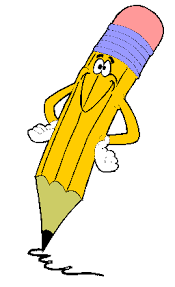 ΣΕΛ.54
3.Ξαναγράψτε τις φράσεις μεταφέροντας τα ρήματα με έντονους χαρακτήρες στον αόριστο:
α. Αρχίζω να καταλαβαίνω. (κείμ. 1)……………………………….....................................…………………………………..β. Δημιουργώ δεσμούς. (κείμ. 1)…………………………………………....................................…………………………γ. Τους υπόλοιπους θα τους εκτιμάς. (κείμ. 4)……………………………………….....................................……………………………δ. Όμως η αλεπού ξαναγυρίζει στην προηγούμενη σκέψη της. (κείμ. 1)……………………………………….....................................……………………………
ΣΕΛ.54
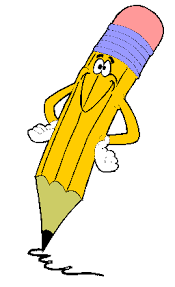 Μαθαίνω ότι:
Τα ρήματα της β΄ συζυγίας γενικά έχουν αόριστο σε -ησα.
Τα ρήματα με διπλό ενεστώτα σε -ώ και -ίζω έχουν αόριστο σε -ισα.Π.χ. γυρνώ και γυρίζω → αόριστος: γύρισα.
Τα ρήματα σε -ίζω γράφονται με ι και στον αόριστο λήγουν σε -ισα
Διαβάζω και γράφω
Ε
1. Σε μία σελίδα του ημερολογίου σας γράψτε για τον πιο καλό σας φίλο ή φίλη 
(πότε και κάτω από ποιες συνθήκες άρχισε η φιλία σας,
 ποια τα χαρακτηριστικά του φίλου ή της φίλης – σωματικά, ψυχικά, πνευματικά –,
 ποιες δυσκολίες ή κρίσεις πέρασε η φιλία σας, 
ποιες σκέψεις κάνετε για το μέλλον της φιλίας σας κτλ.). 
• Γράψτε το κείμενο σε 2-3 παραγράφους ακολουθώντας τα εξής βήματα:
Α΄ ΦΑΣΗ• Πριν γράψετε το κείμενο, διαμορφώστε ένα γενικό διάγραμμά του, το οποίο μπορείτε να συζητήσετε με τον καθηγητή και την τάξη.• Γράψτε το κείμενο με βάση το διάγραμμα αυτό.• Ανταλλάξτε τα γραπτά με τους συμμαθητές σας, για να λάβετε υπόψη τις παρατηρήσεις τους σε επίπεδο ορθογραφίας, στίξης και σύνταξης.• Παραδώστε το τελικό κείμενο στον καθηγητή.